TSVV3 – Regular advancement meeting24/01/2024 – TCVX23 Validation updateProject news
P. Tamain
Today’s meeting agenda
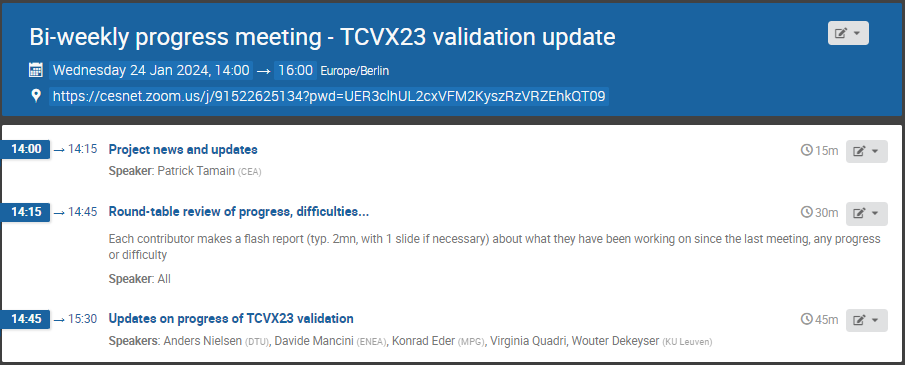 Patrick Tamain | TSVV3 regular advancement meeting – TCVX23 Validation update  | 24/01/2024 | Page 2
Annual meeting 2024
Proposal: hold annual in-person TSVV3 meeting in Leuven sometime in June

Doodle sent this morning: https://doodle.com/meeting/participate/id/bk6OvB6a
Planning for 3 days
Mondays = “Monday am to Wednesday pm”
Wednesdays = “Wednesday am to Friday pm”
Patrick Tamain | TSVV3 regular advancement meeting – TCVX23 Validation update  | 24/01/2024 | Page 3
Marconi time usage
Asked for possibility to extend allocation on A3
Feedback a priori positive (to be confirmed) => 150 knode.hours requested
Marconi – A3
Leonardo
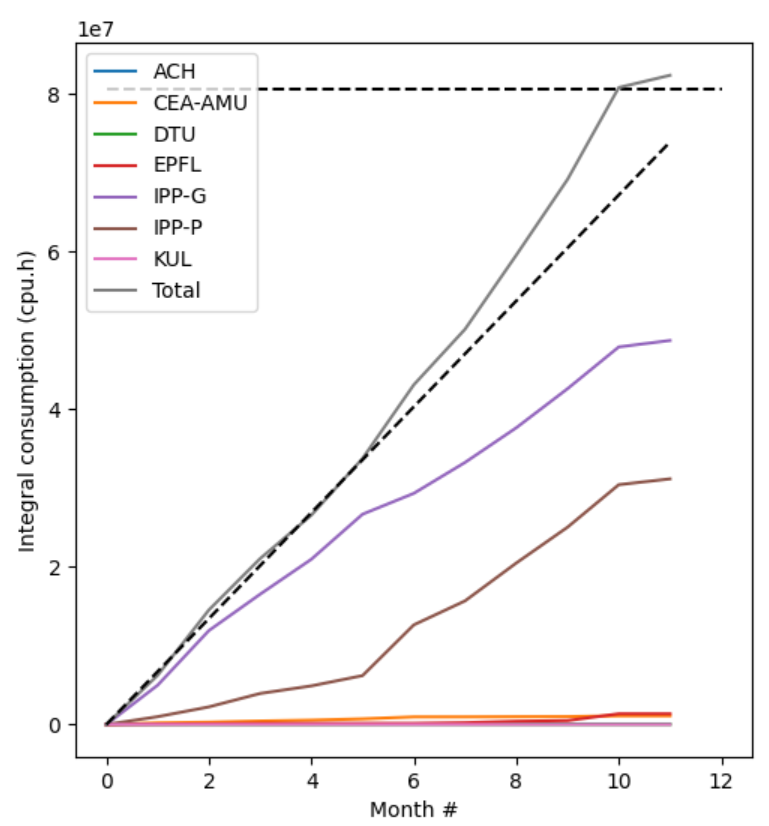 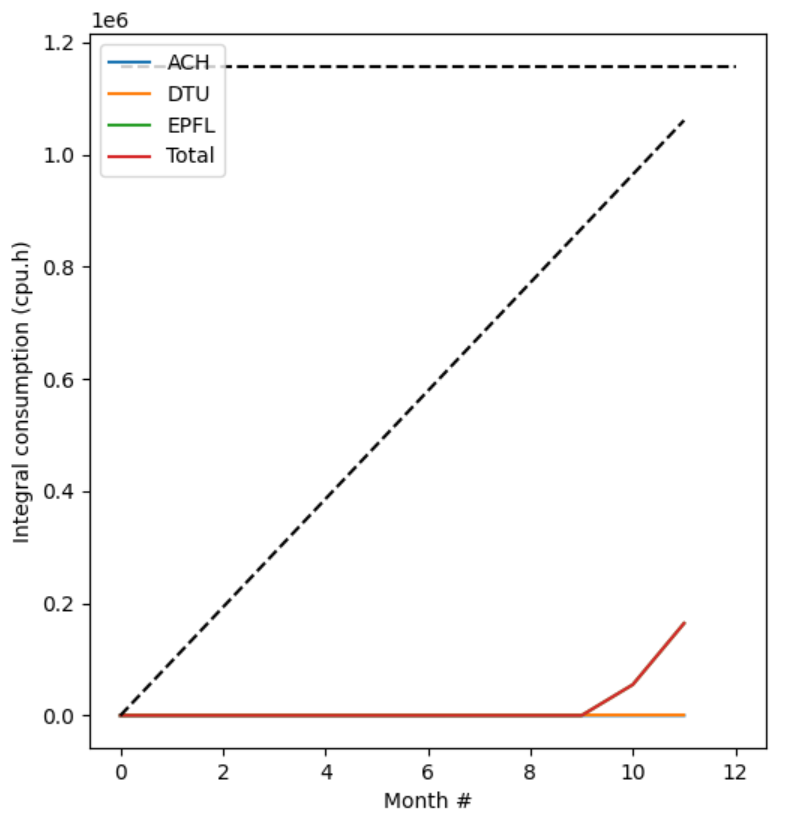 Patrick Tamain | TSVV3 regular advancement meeting – TCVX23 Validation update  | 24/01/2024 | Page 4
Latest publications
Patrick Tamain | TSVV3 regular advancement meeting – ACH workplan | 20/09/2023 | Page 5
Today’s meeting agenda
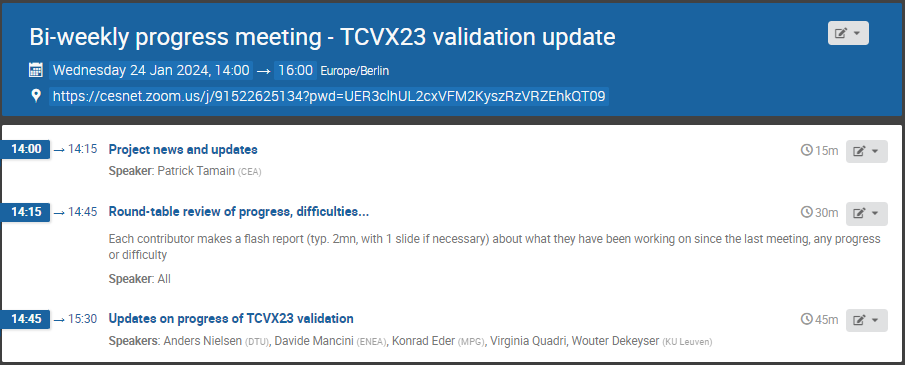 Upload presentations on https://indico.euro-fusion.org/event/2935/ or send to me please.
Patrick Tamain | TSVV3 regular advancement meeting – TCVX23 Validation update  | 24/01/2024 | Page 6